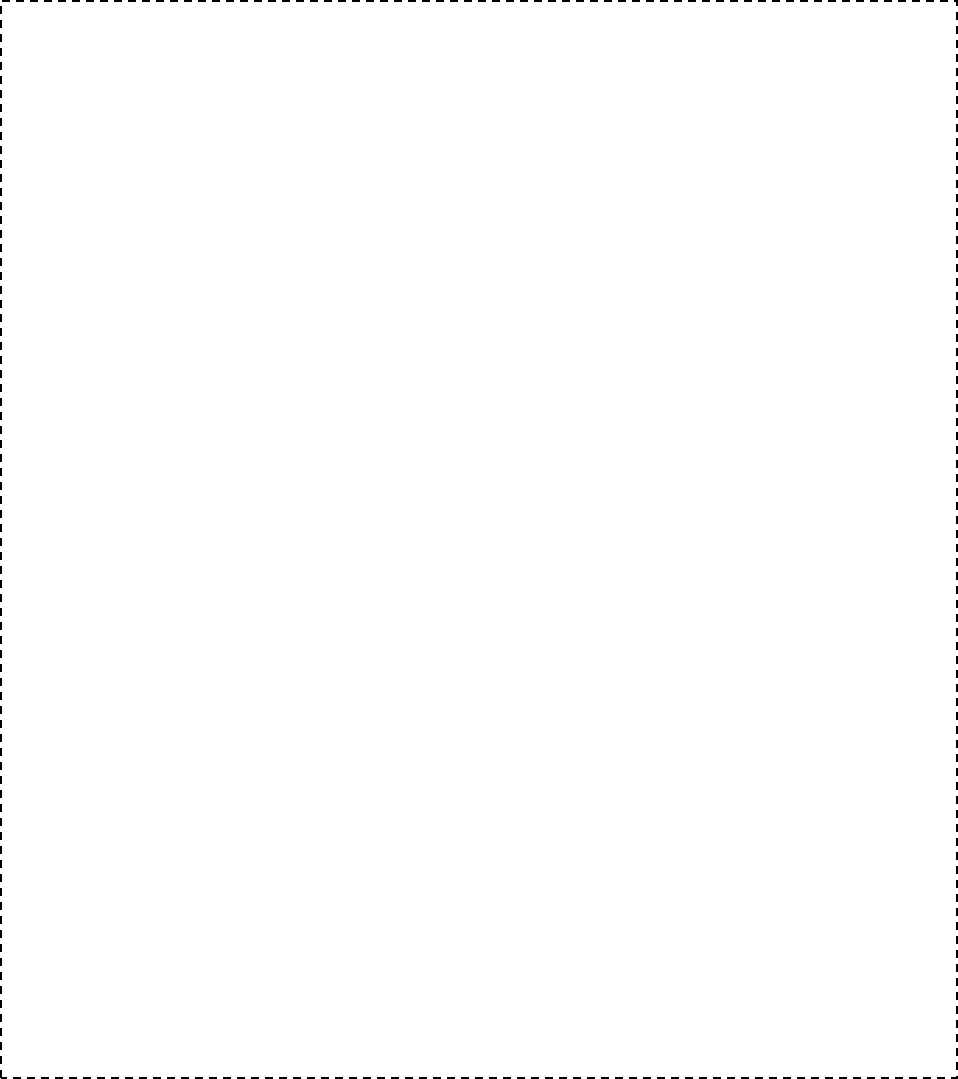 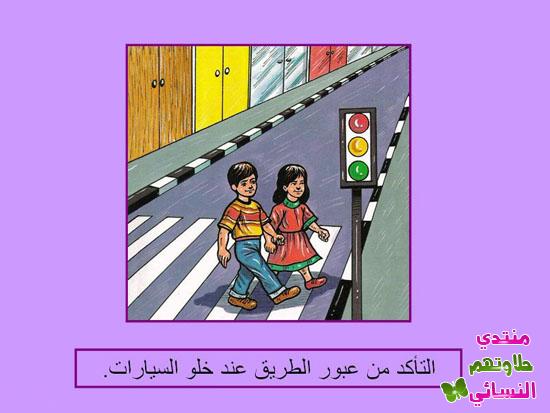 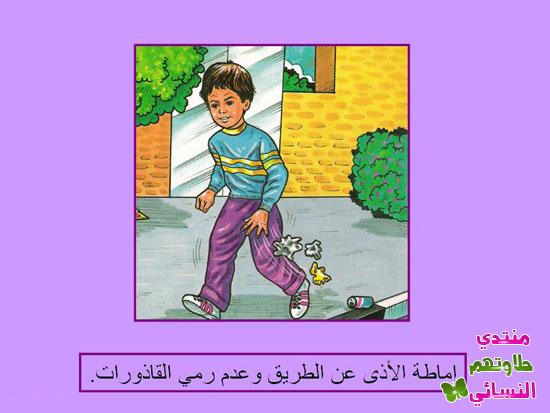 التأكد من خلو الشارع من السيارات
إماطة الأذى عن الطريق
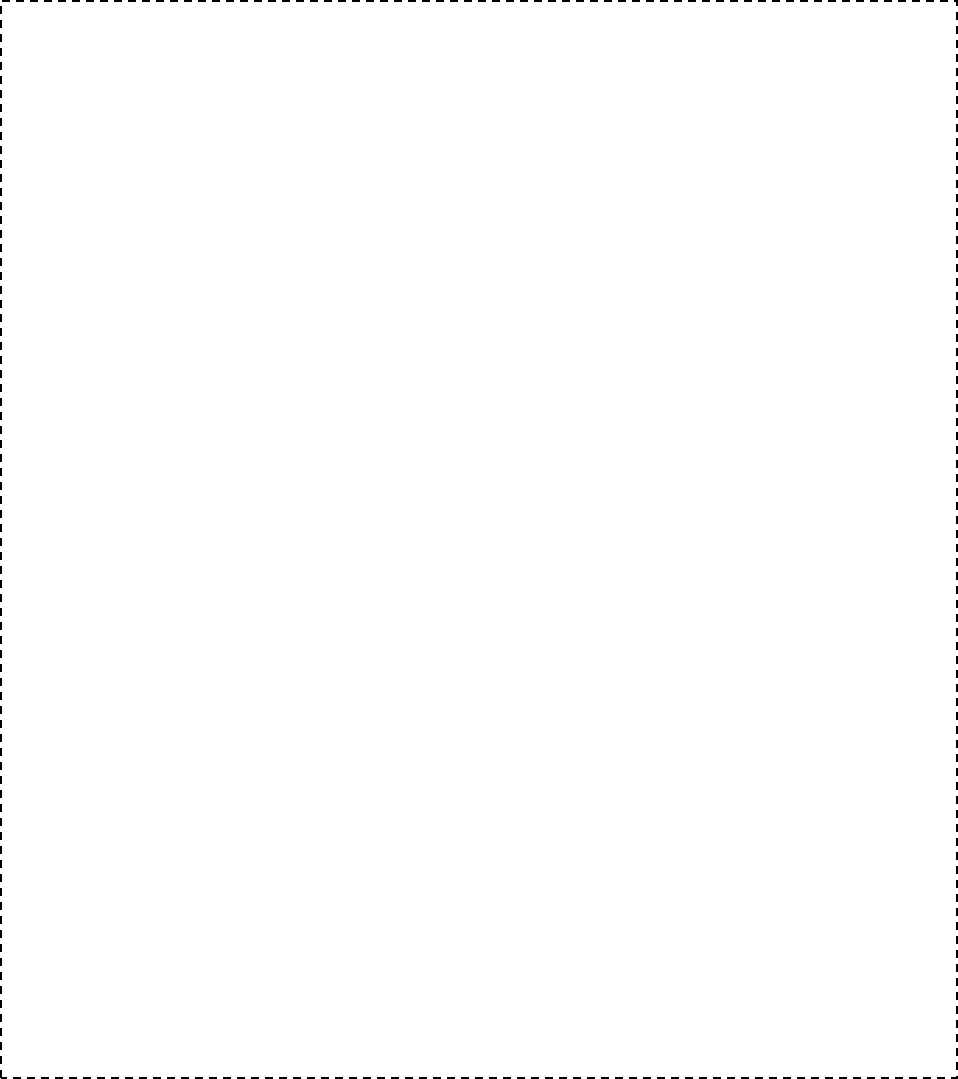 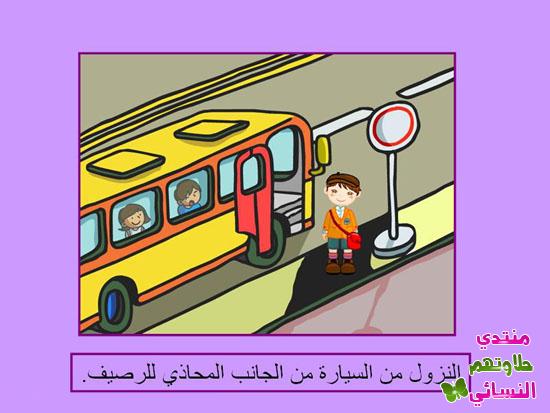 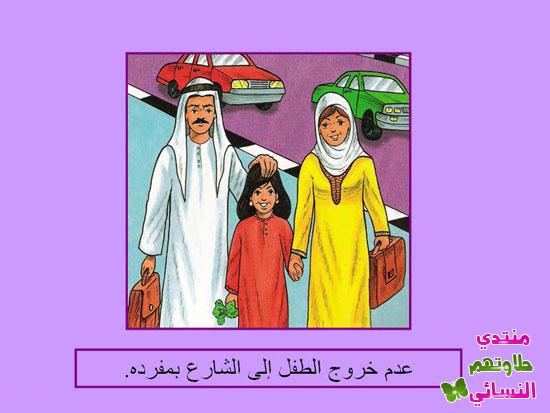 النزول من السيارة من الجانب المحاذي للرصيف
عدم خروج الطفل الى الشارع لوحدة
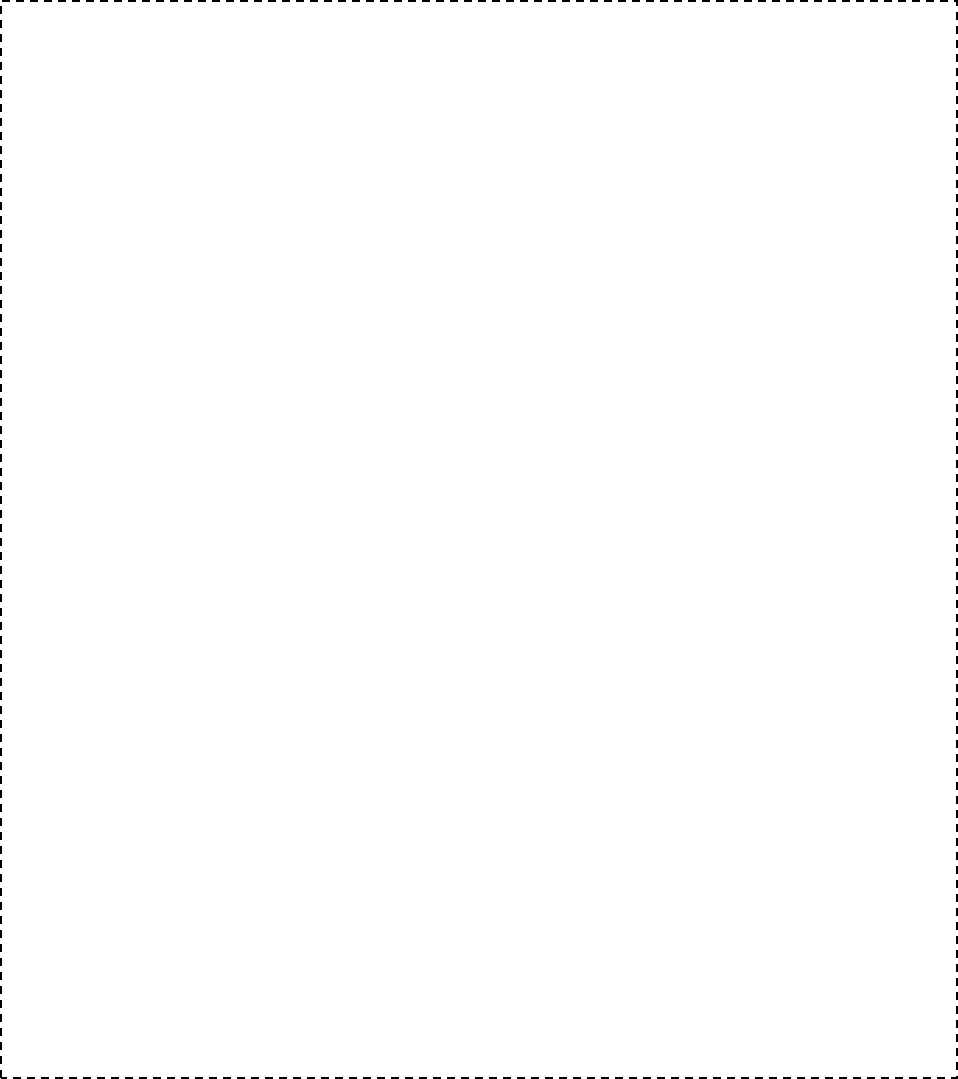 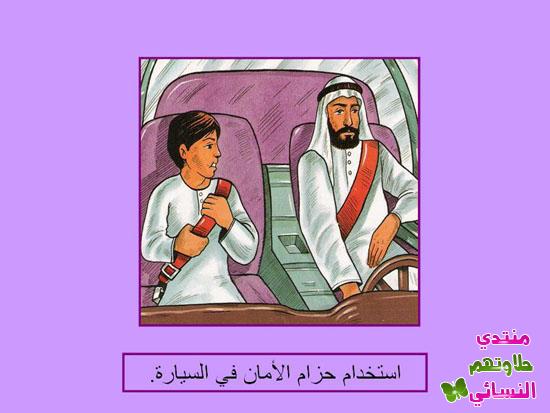 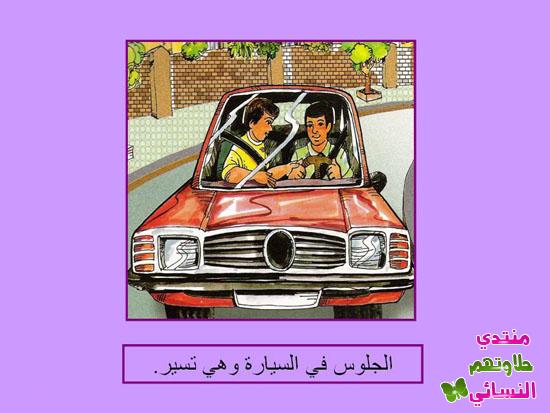 الجلوس في السيارة وهي تسير
استخدام حزام الأمان في السيارة
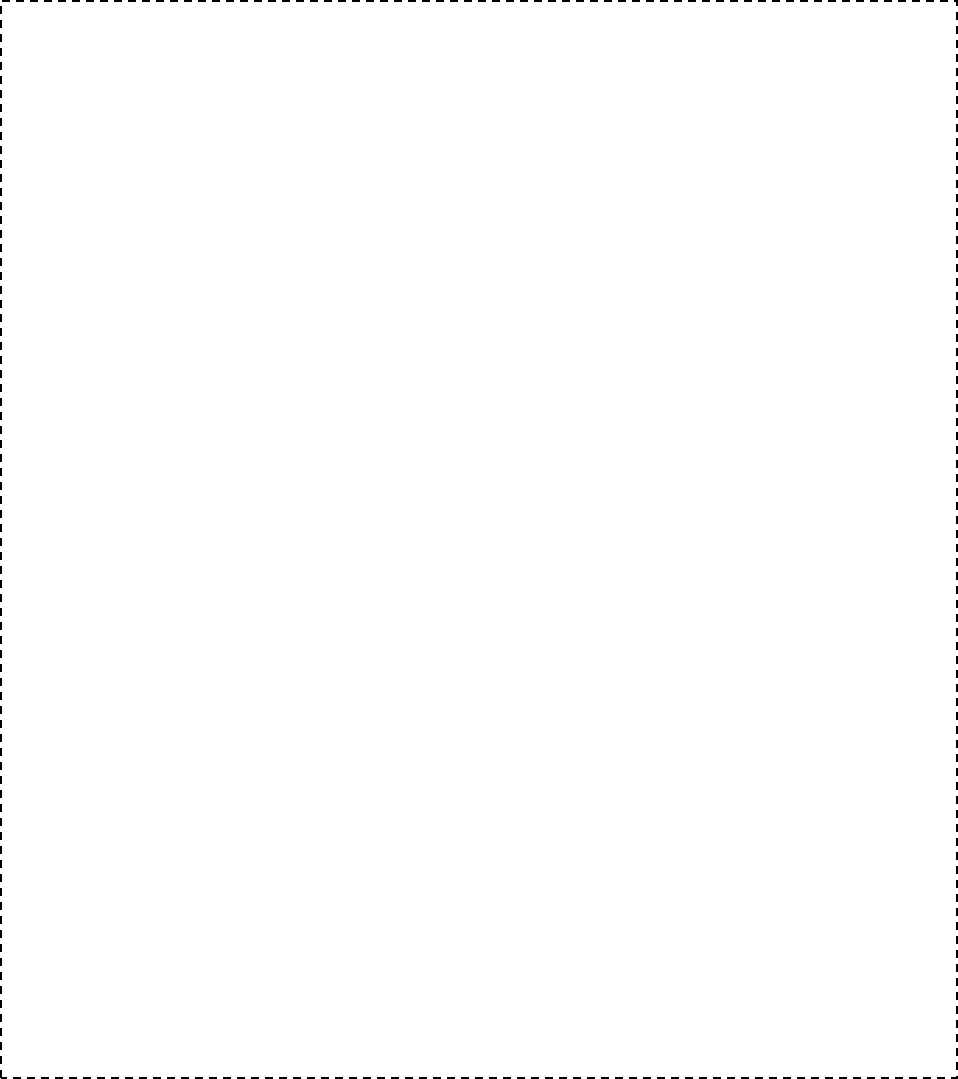 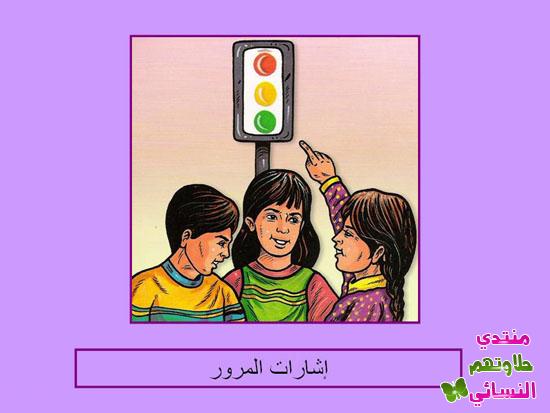 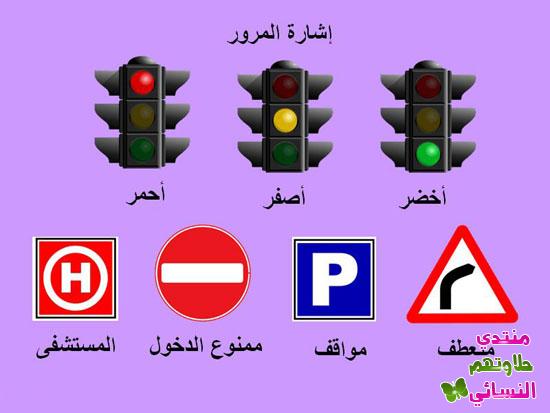 إشارات المرور
الانتباه لي إشارات المرور